ГОО ВПО ДОННМУ ИМ. М. ГОРЬКОГО
Кафедра анестезиологии, интенсивной терапии и медицины неотложных состояний ФИПО
СЕДАЦИЯ В ОИТ: ДЕКСМЕДЕТОМИДИН
Городник Г.А., Смирнова Н.Н., Андронова И.А.,
 Герасименко А.С., Билошапка В.А., Коноваленко Ю.Н.
Донецк 
2020
«ТОЧКИ ПРИЛОЖЕНИЯ» ЭФФЕКТА ОСНОВНЫХ СОВРЕМЕННЫХ ПРЕПАРАТОВ, НАЗНАЧАЕМЫХ ДЛЯ СЕДАЦИИ В ОИТ
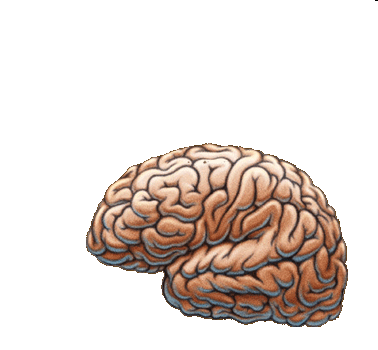 ПРОПОФОЛ 
БЕНЗОДИАЗЕПИНЫ
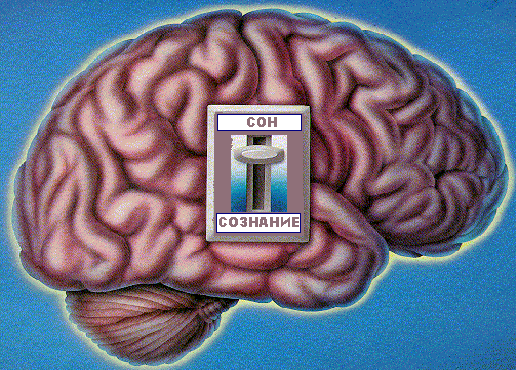 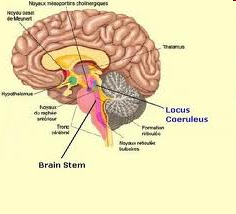 АГОНИСТЫ ЦЕНТРАЛЬНЫХ 
α2-АДРЕНОРЕЦЕПТОРОВ
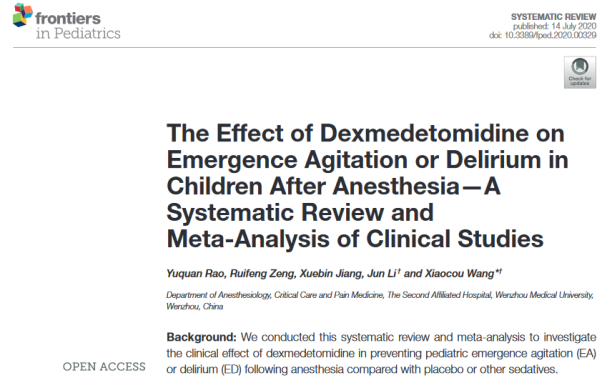 ГОЛУБОЕ ПЯТНО 
(ретикулярная формация)
Функции и локализация α2-адренорецепторов
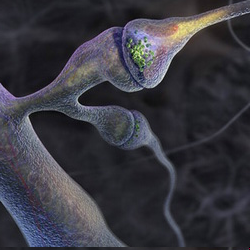 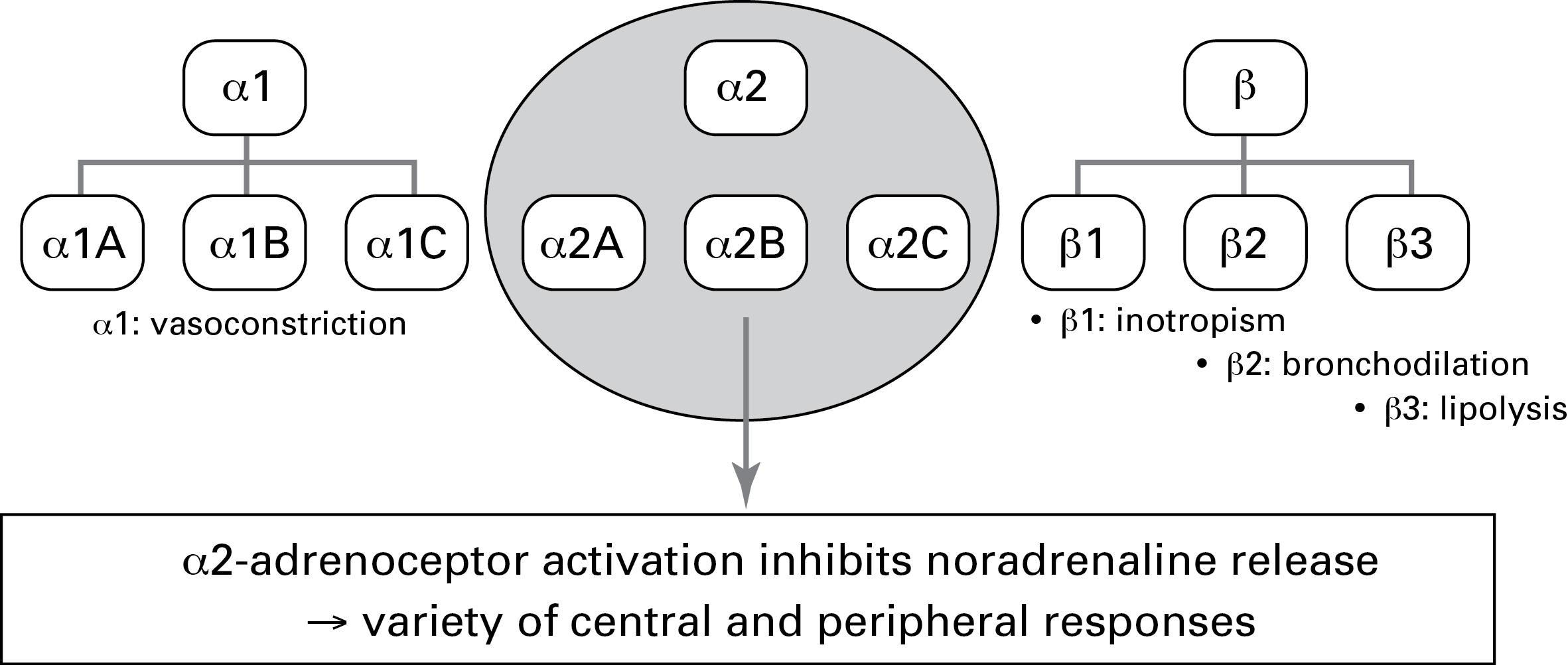 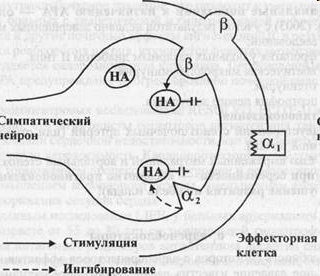 угнетение высвобождение норадреналина 
  (пресинаптические ауторецепторы)
  генерация и модуляция потенциалов действия 
  (соматодендритные постсинаптические ауторецепторы)
  регуляция высвобождения других нейротрансмиттеров 
  (пресинаптические соматодендритные гетерорецепторы)
Dexmedetomidine for Improved Quality of Emergence From General Anesthesia: A Dose-Finding Study. Anesth Analg. 2019 Dec;129(6):1504-1511. doi: 10.1213/ANE.0000000000002763. PMID: 31743169.
α2-адренорецепторы 
расположены не
только в ЦНС, 
но и  в …
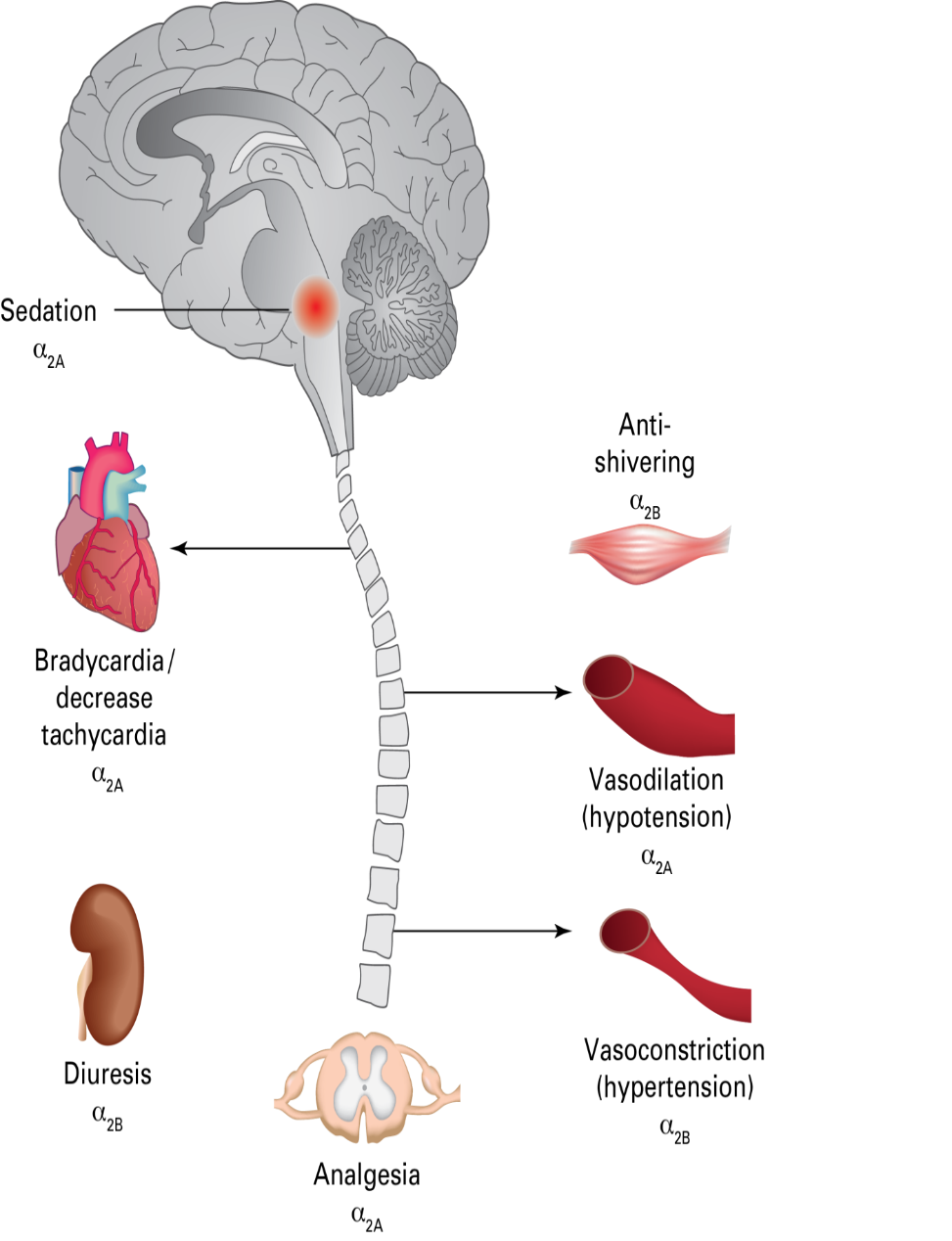 ЦНС
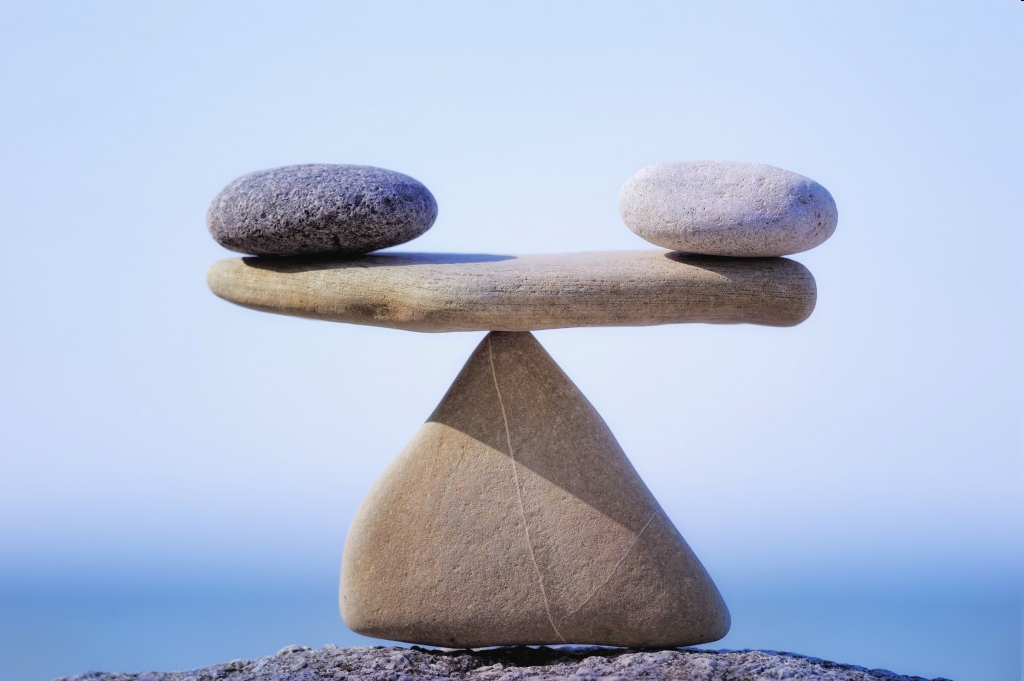 периферия
Механизм седации, вызываемой α2-агонистами
активация 
2A-адренорецепторов в голубом пятне и стволе мозга


гиперполяризация возбудимых нейронов


      седация
кора мозга
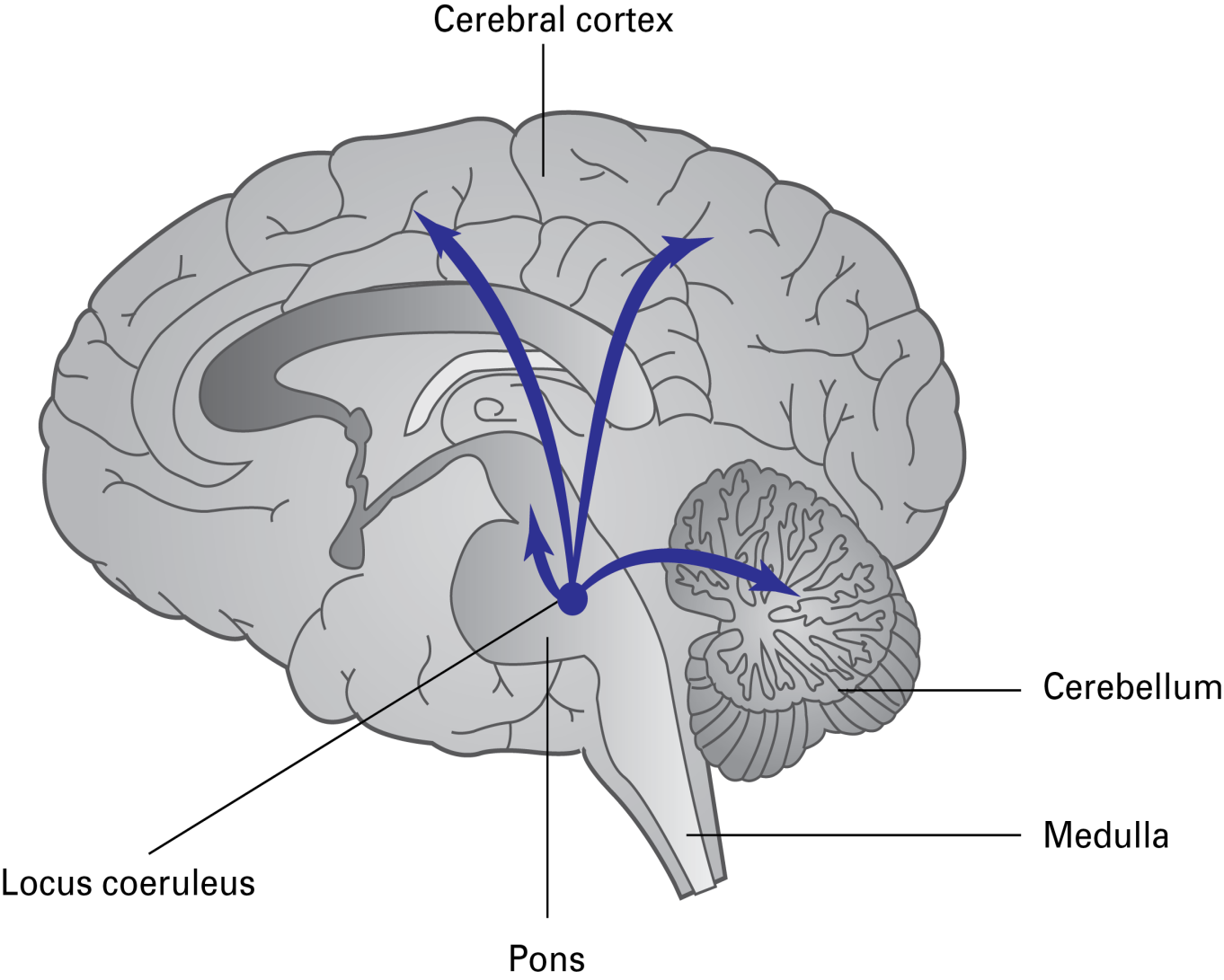 мозжечок
ствол
мозга
голубое
пятно
мост
Характеристика α2-агонистов: дексмедетомидин
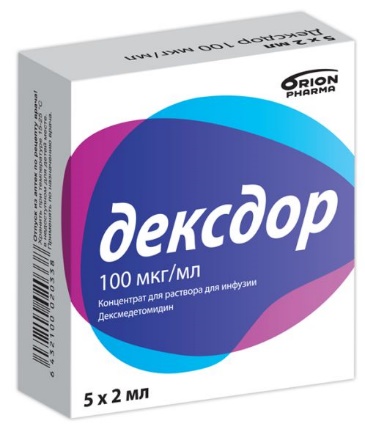 Дексмедетомидин
Полный агонист
2:1 = 1300:1
T½ß 2 ч
Не обладает подтиповой
     селективностью к
     А-, В- и С-подтипам 
     2-адренорецепторов
Дексмедетомидин не обладает сродством к: 
β1-, β2-адренергическим, 
H1- и H2-гистаминовым, 
5-HT1- и 5-HT2-серотониновым,
мускариновым, дофаминовым, триптаминовым, 
ГАМК-эргическим, опиатным и бензодиазепиновым рецепторам
The effect of continuous propofol versus dexmedetomidine infusion on regional cerebral tissue oxygen saturation during cardiopulmonary bypass/ Rom J Anaesth Intensive Care. 2019 Apr;26(1):17-23. doi: 10.2478/rjaic-2019-0003.
ПОКАЗАНИЯ для применения ДЕКСМЕДЕТОМИДИНа
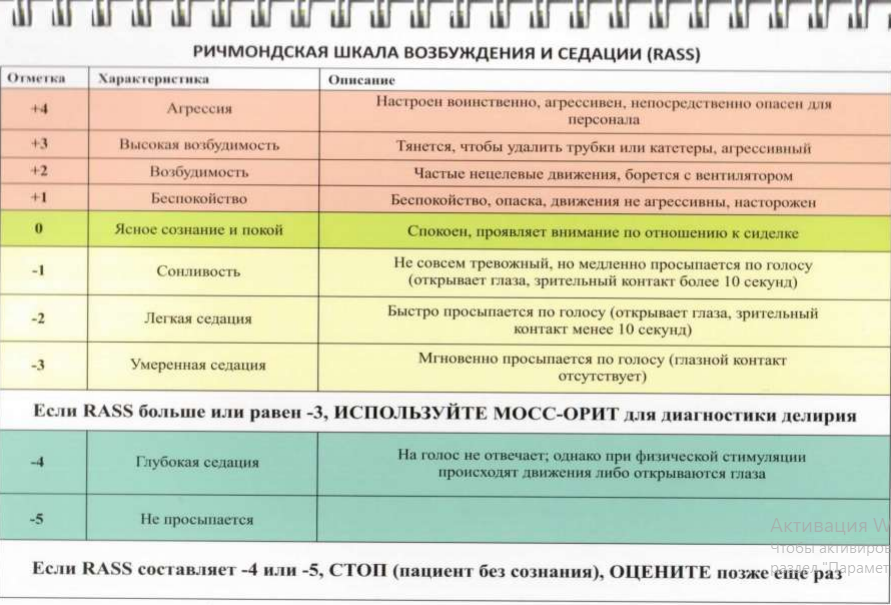 1. Седация взрослых пациентов, находящихся в ОИТ, отделениях анестезиологии и реанимации и нуждающихся в уровне седации не глубже, чем пробуждение в ответ на голосовую стимуляцию (соответствует диапазону от 0 до –3 баллов по шкале RASS).
ПОКАЗАНИЯ для применения ДЕКСМЕДЕТОМИДИНа
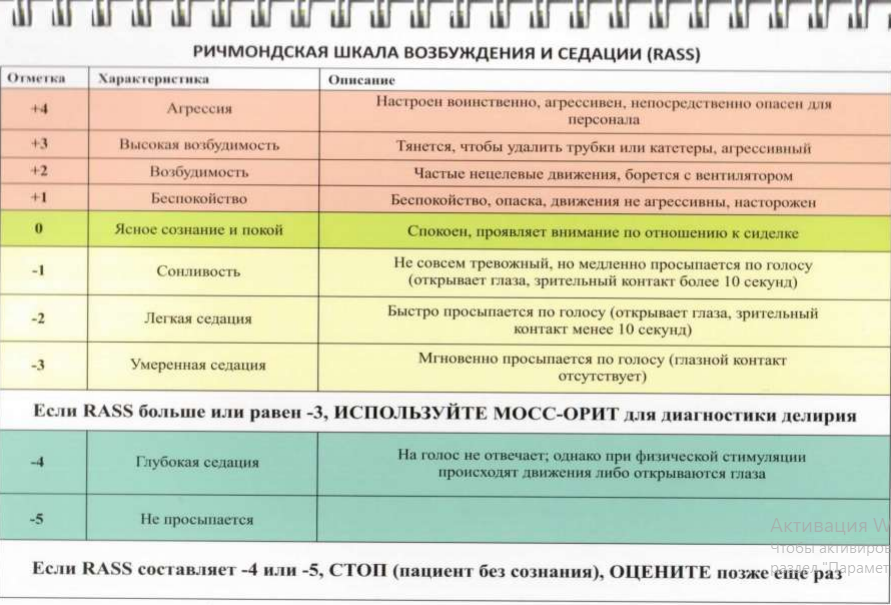 2. Седация неинтубированных взрослых пациентов до и/или во время диагностических или хирургических процедур, требующих седации, то есть процедурная седация с сохранением сознания.
Эффекты   α2-адренергических рецепторов 
(дексмедетомидин) 
в анестезиологии-реаниматологии
оказывают центральный симпатолитический эффект

  вызывают седацию, анксиолизис и аналгезию

  имеют аналгетический эффект, реализуемый через центральную и периферическую нервную систему, пролонгируют действие местных анестетиков и опиоидов, вводимых эпидурально и интратекально

  уменьшают расход анестетиков и опиоидов 

  обеспечивают профилактику гипердинамической реакции кровообращения на интубацию трахеи и операционную травму

  могут быть эффективны в профилактике и лечении периоперационной ишемии миокарда, причем декмедетомидин особенно показан у больных с высоким риском осложнений ИБС
Aouad MT, Zeeni C, Al Nawwar R, Siddik-Sayyid SM, Barakat HB, Elias S, Yazbeck Karam VG. Dexmedetomidine for Improved Quality of Emergence From General Anesthesia: A Dose-Finding Study. Anesth Analg. 2019 Dec;129(6):1504-1511. doi: 10.1213/ANE.0000000000002763. PMID: 31743169.
Mizobe T., Maze M. Alpha2-adrenoceptor agonists and anesthesia. Int. Anesthesiol. Clin., 1995, vol. 33, № 1, р. 81-102.
Преимущества ДЕКСМЕДЕТОМИДИНА при ЧМТ
Нейропротекторные эффекты:      снижение мозгового кровотока (МК) и 					измеряемого коэффициента диффузии (ИКД)

Препарат выбора при:		- подготовке к экстубации и в 						постэкстубационный период;
	                         		- при возбуждении и делирии

Преимущества:   		- снижение риска делирия
                              		- минимальная депрессия  дыхания
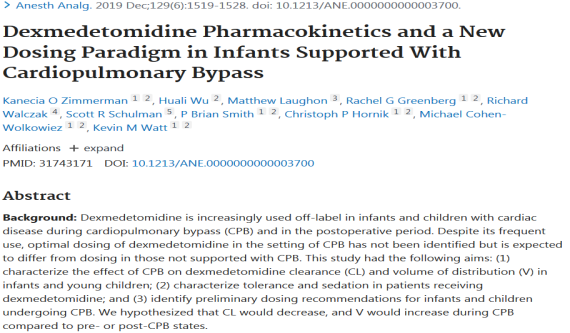 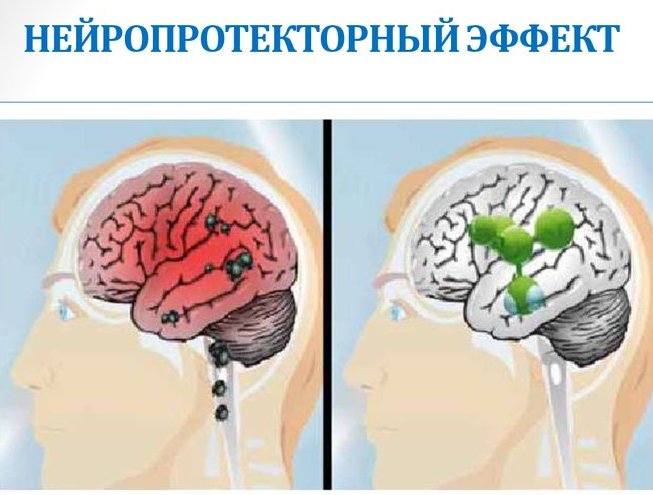 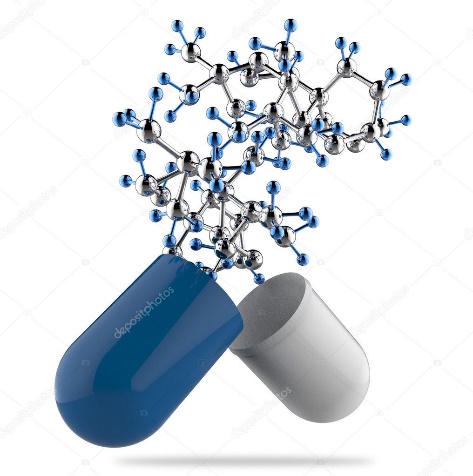 The effect of continuous propofol versus dexmedetomidine infusion on regional cerebral tissue oxygen saturation during cardiopulmonary bypass/ Rom J Anaesth Intensive Care. 2019 Apr;26(1):17-23. doi: 10.2478/rjaic-2019-0003.
Reconsidering Dexmedetomidine for Sedation in the Critically Ill: Implications of the SPICE III Trial. Ann Pharmacother. 2020 May;54(5):504-508. doi: 10.1177/1060028019890672. Epub 2019 Nov 19. PMID: 31744312.
Материалы и методы
В 2019-2020 годах сотрудниками кафедры анестезиологии, интенсивной терапии и медицины неотложных состояний ФИПО ГОО ВПО "ДОННМУ» были проведены пилотные исследования эффективности седации у пациентов с сочетанной тяжелой ЧМТ в режиме реального времени.
14 пациентов получали в качестве седативного препарата  дексмедетомидин в дозе 1,10±0,20 мкг/кг/ч. 
Исследования проводили: 
1-й этап - до начала седации,  2-й этап – в момент введения, 3-й этап - через 30 мин после введения,  4-й этап – через 1 час после начала седации,  5-й этап – через 1 сутки после начала седации, 6-й этап – через 3 суток после начала седации, 7-й этап – на этапе пробуждения.
Материалы и методы
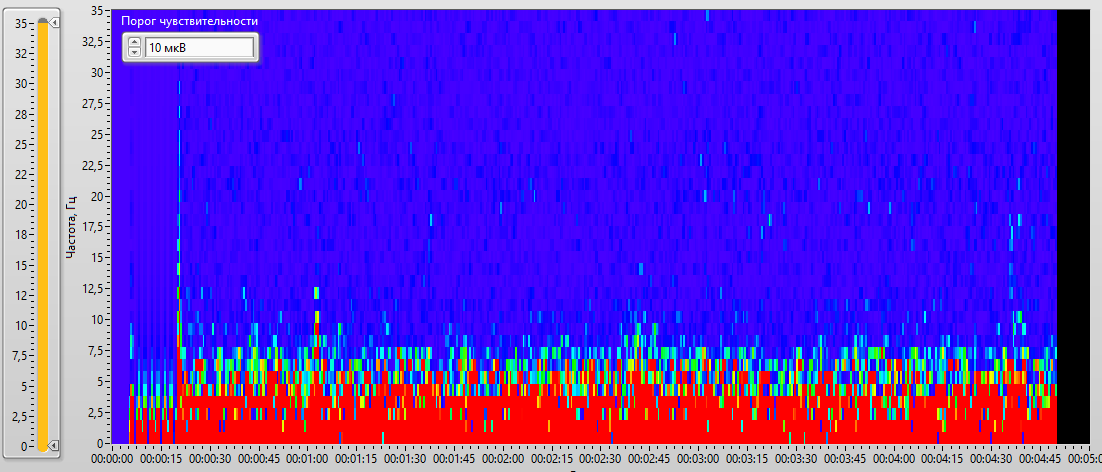 Использовали медицинскую экспертную систему (МЭС), для индивидуальной коррекции интенсивной терапии (ИТ) у пациентов с церебральной недостаточностью различного генеза в режиме «RealTime». 
С рассчетом «прогностического» коэффициента нейросетевого анализа (КНА).
Увеличение КНА на 1 балл считали признаком снижения глубины седации; 
увеличение КНА на 2 и более балла  - признаком пробуждения; 
снижение КНА на 1 и более балл – эффективность седации. 
Показатели КНА от 0,01 до 1 – прогностически неблагоприятные признаки неадекватных нейрофизиологических изменений ЦНС.
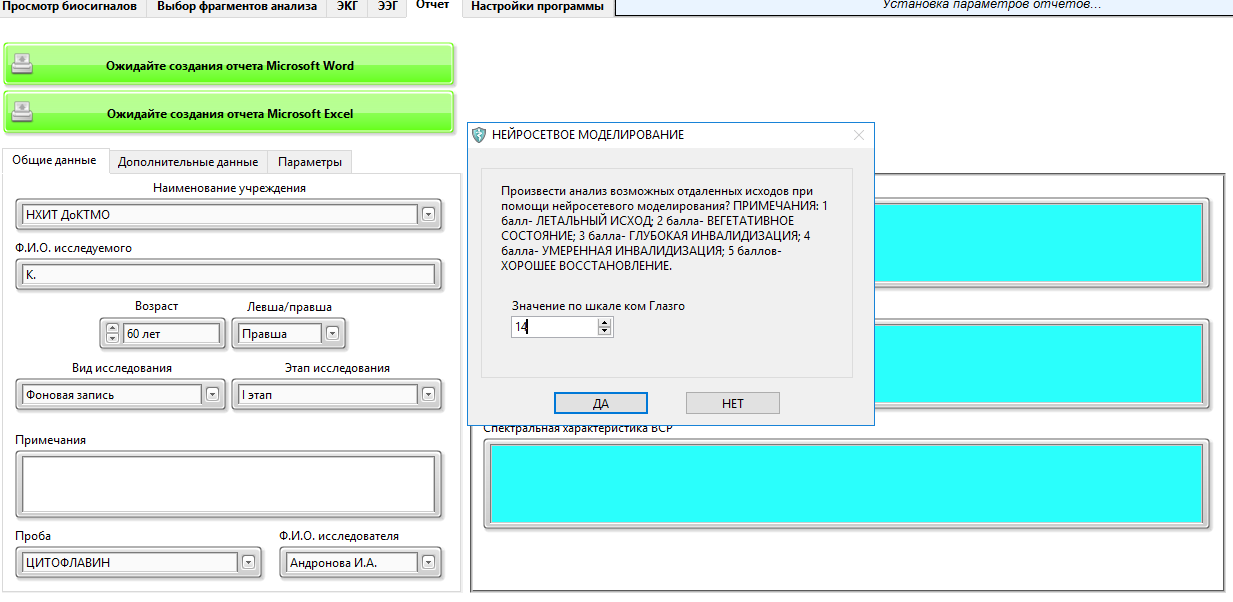 Результаты и обсуждение
Для терапии дексмедетомидином типична т.н. «монотонность» уровня КНА от начала действия препарата (3-й этап) до 3-х суток седации (6-й этап) – поддерживание значений КНА в диапазоне Ме±95%ДИ=1,97(1,43-2,9).
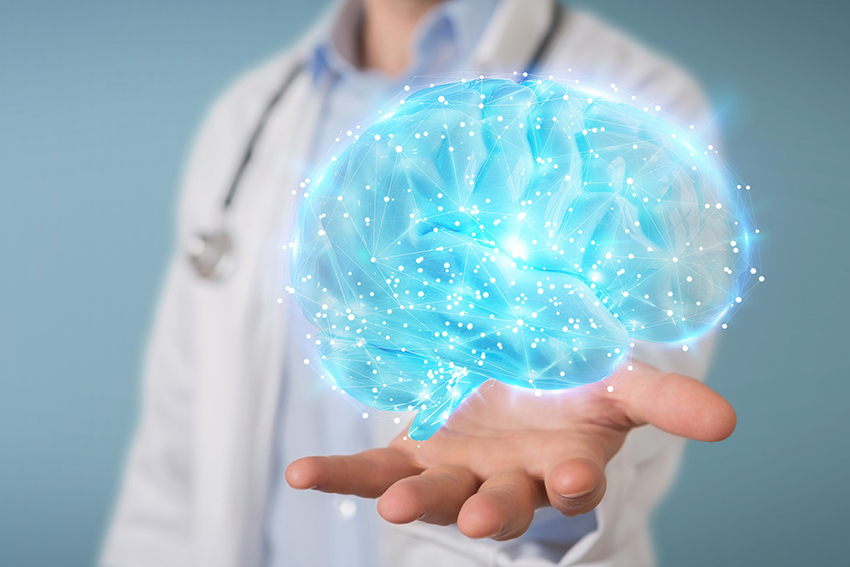 Исследования продолжаются.
Благодарю за внимание!